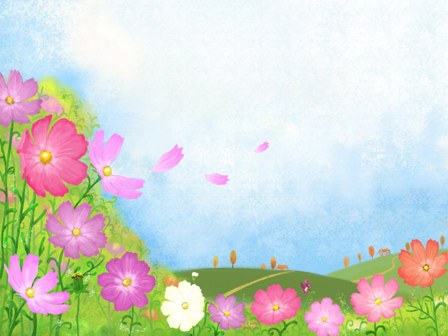 TRƯỜNG TIỂU HỌC SỐ 2 BỒNG SƠN
5A1
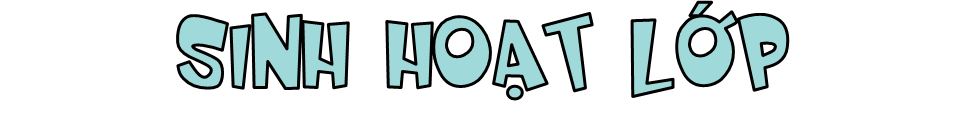 CHỦ ĐỀ:
BIẾT ƠN MẸ VÀ CÔ
Thứ Sáu, ngày 20 tháng 10 năm 2023
GV: Bùi Thị Thu Nguyệt
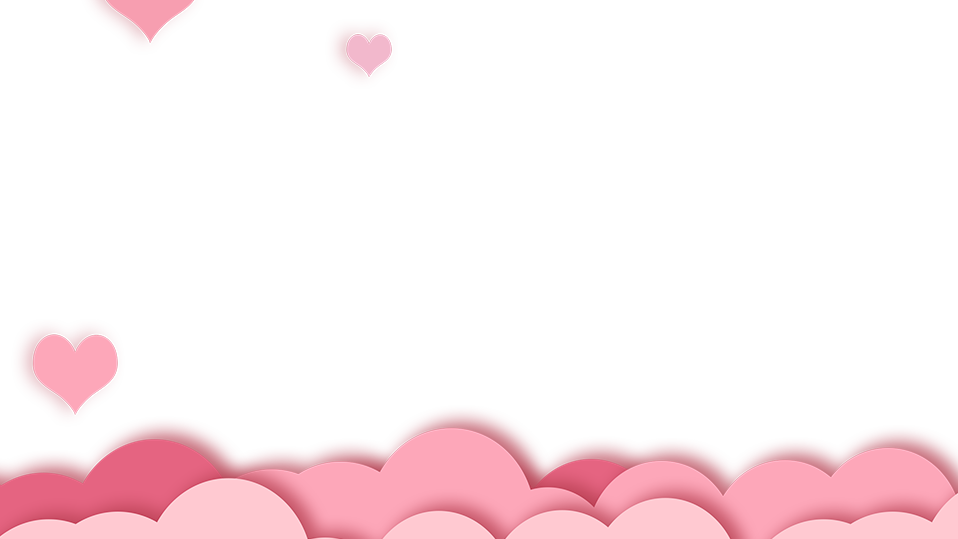 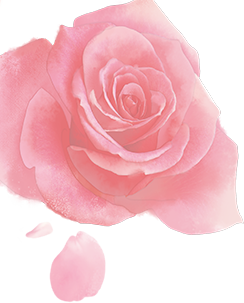 TUẦN 7
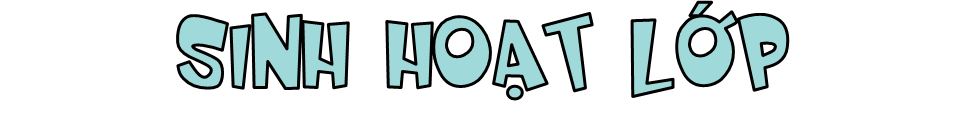 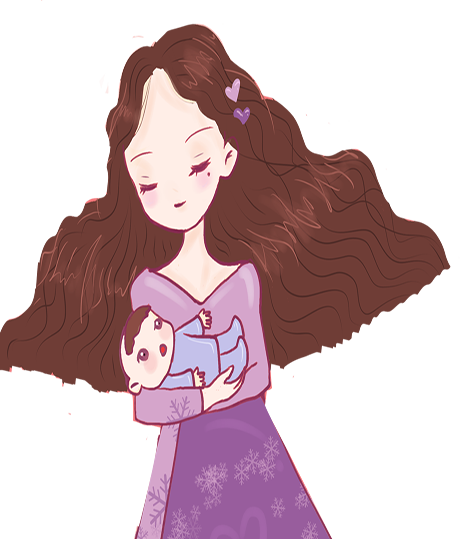 CHỦ ĐỀ:
BIẾT ƠN MẸ VÀ CÔ
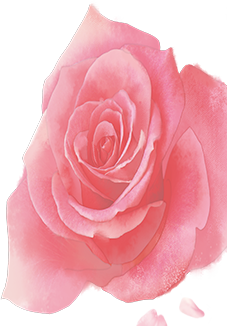 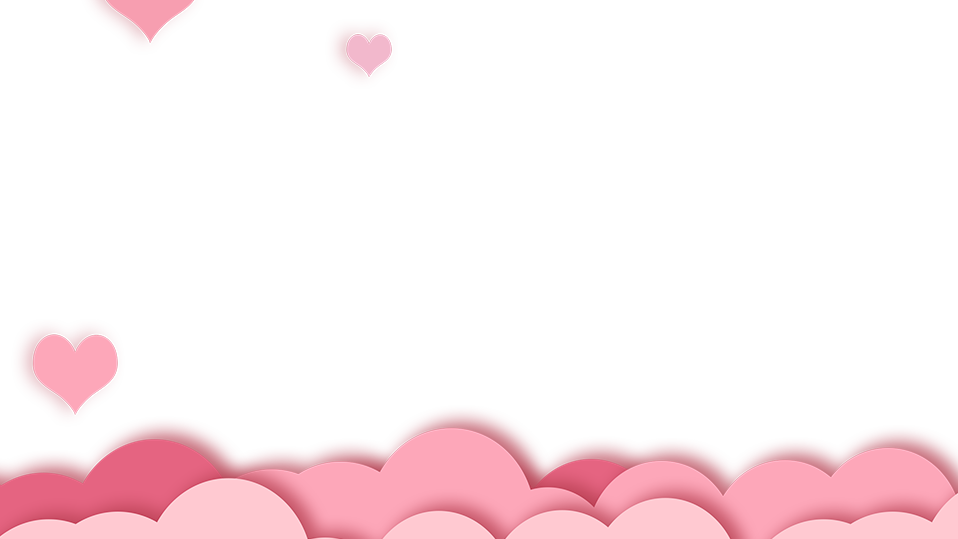 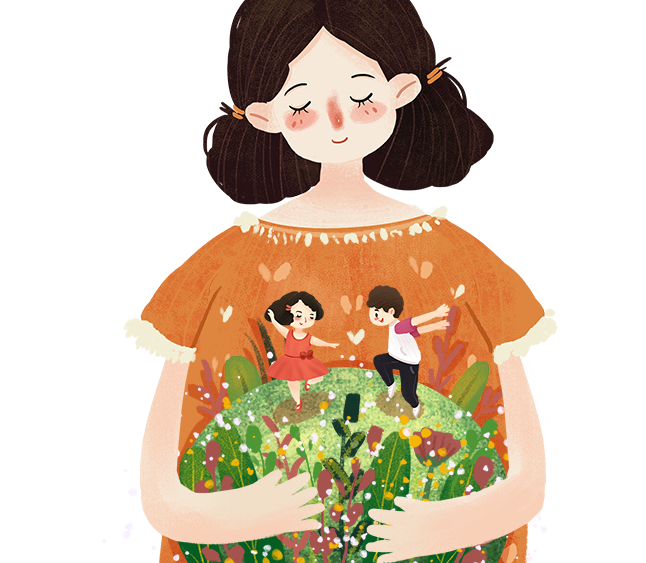 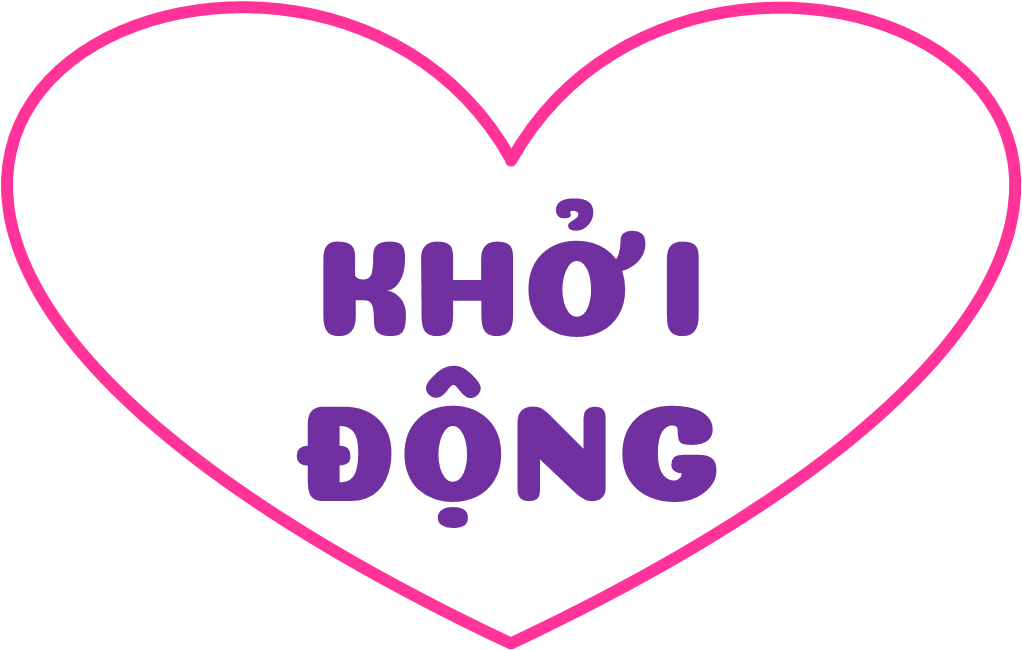 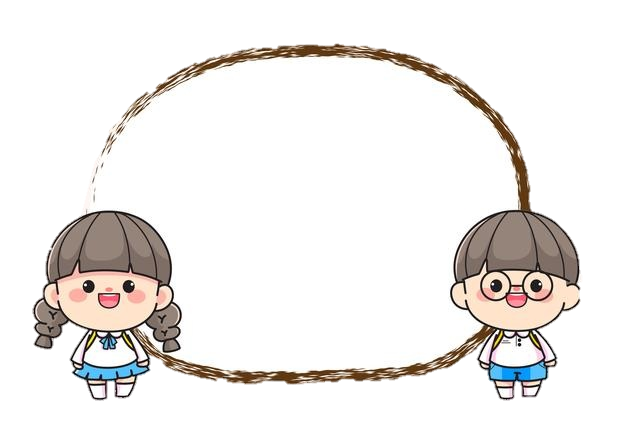 Sơ kết tuần 7
BIẾT ƠN MẸ VÀ CÔ
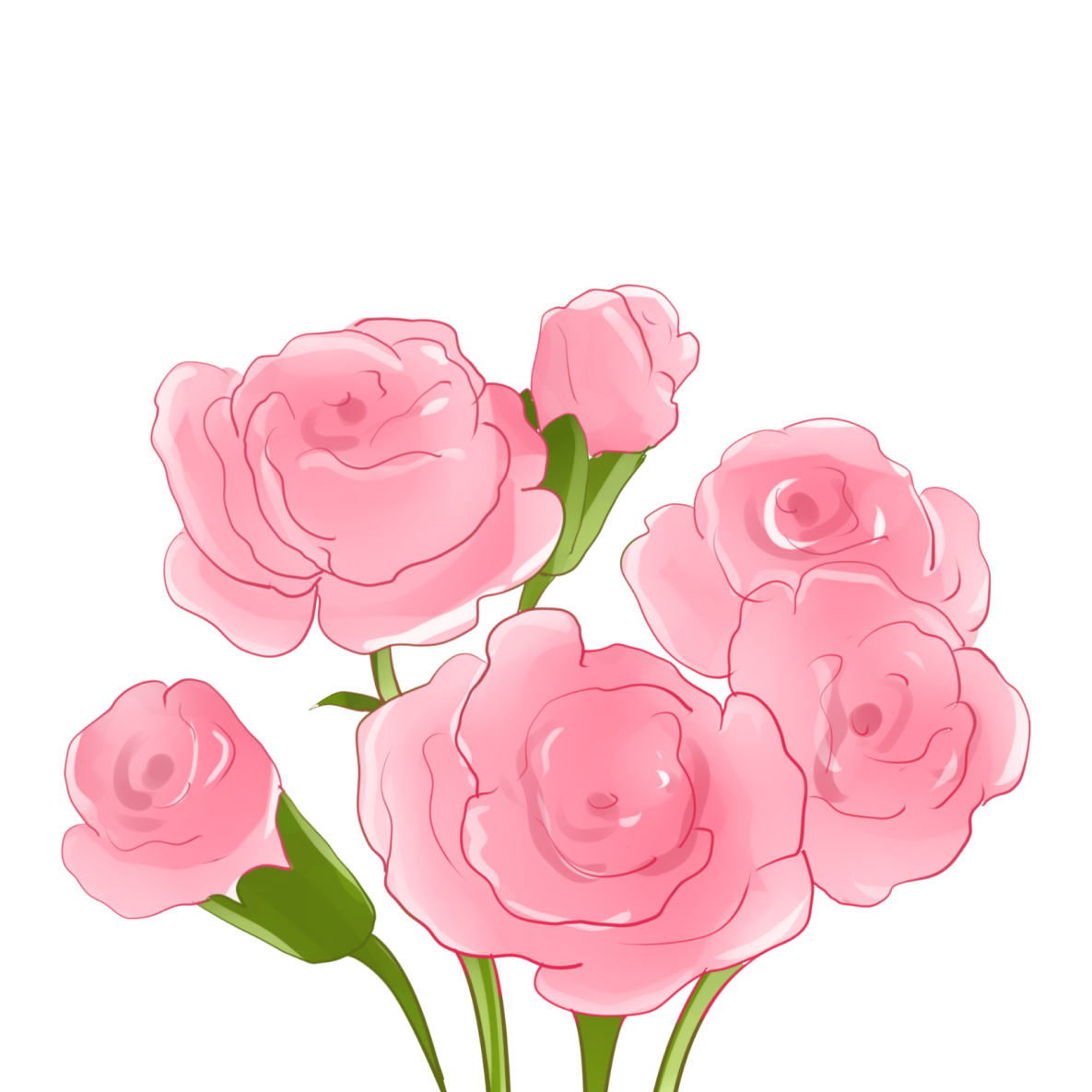 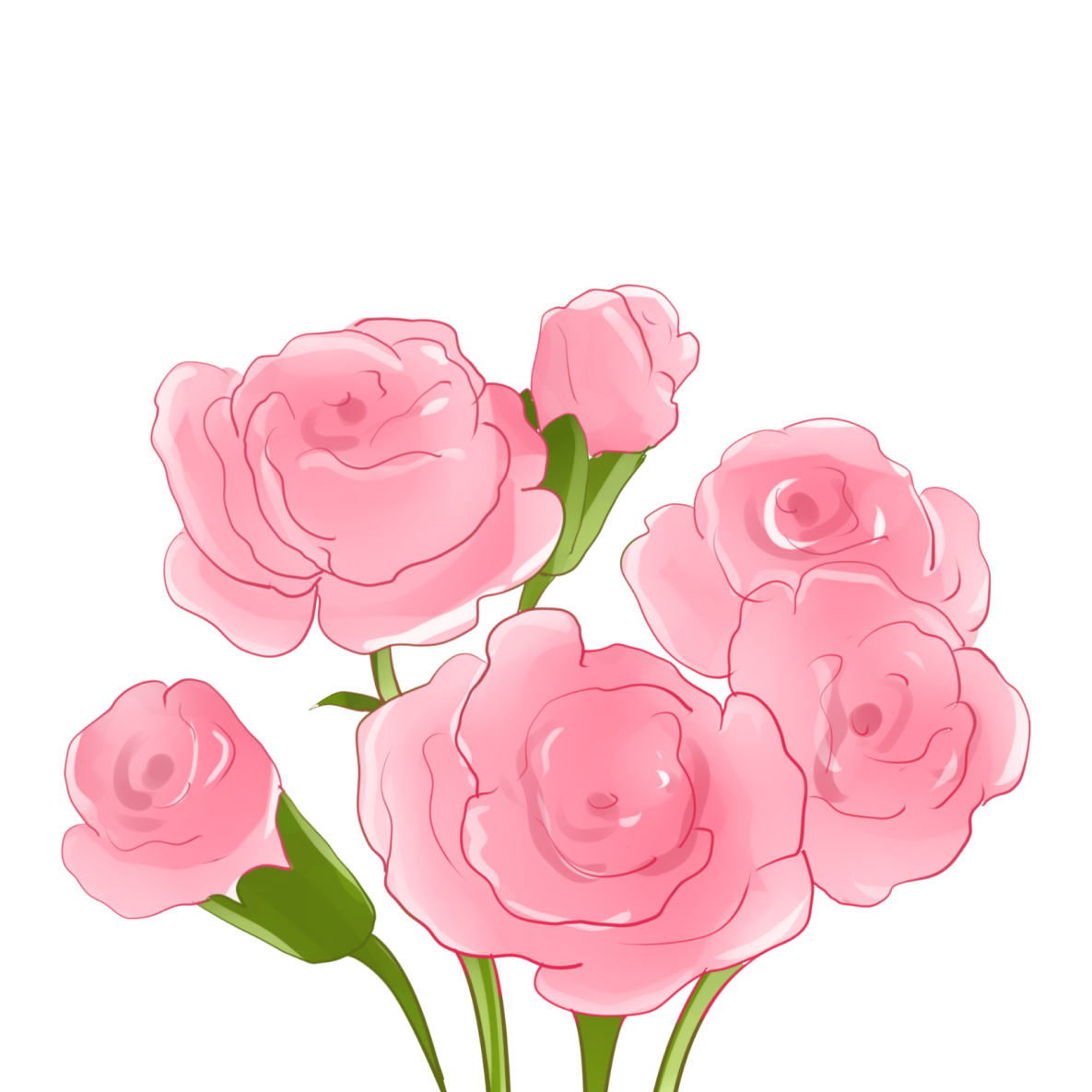 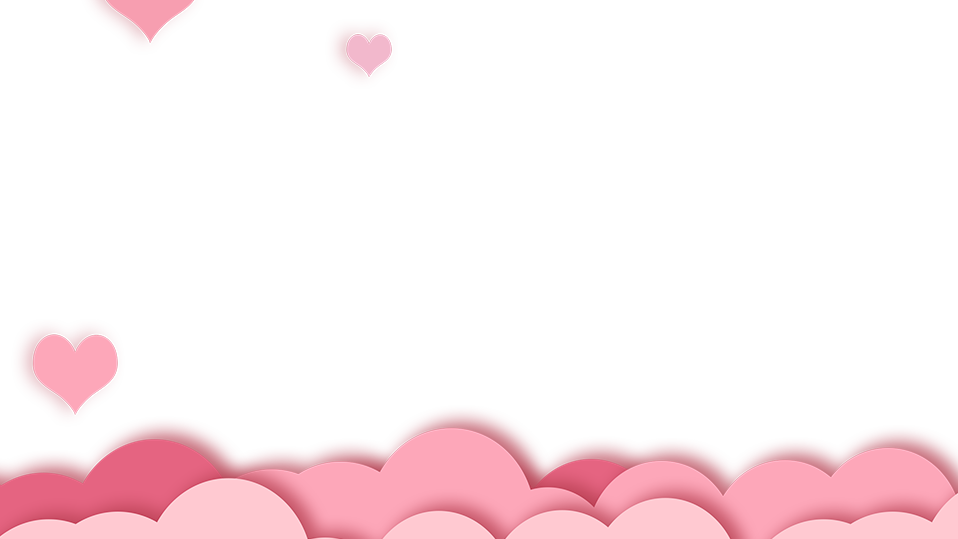 Các bạn xứng đáng được khen!
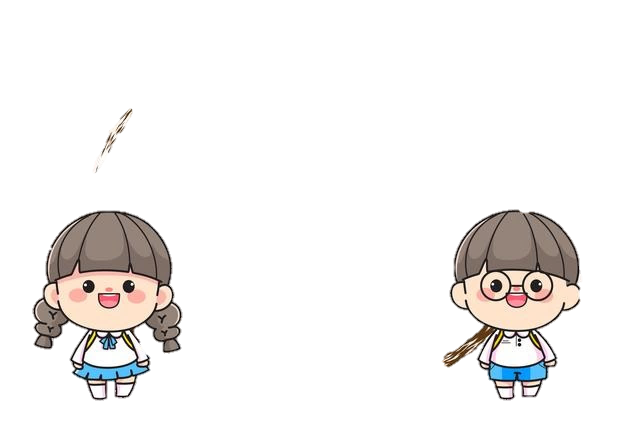 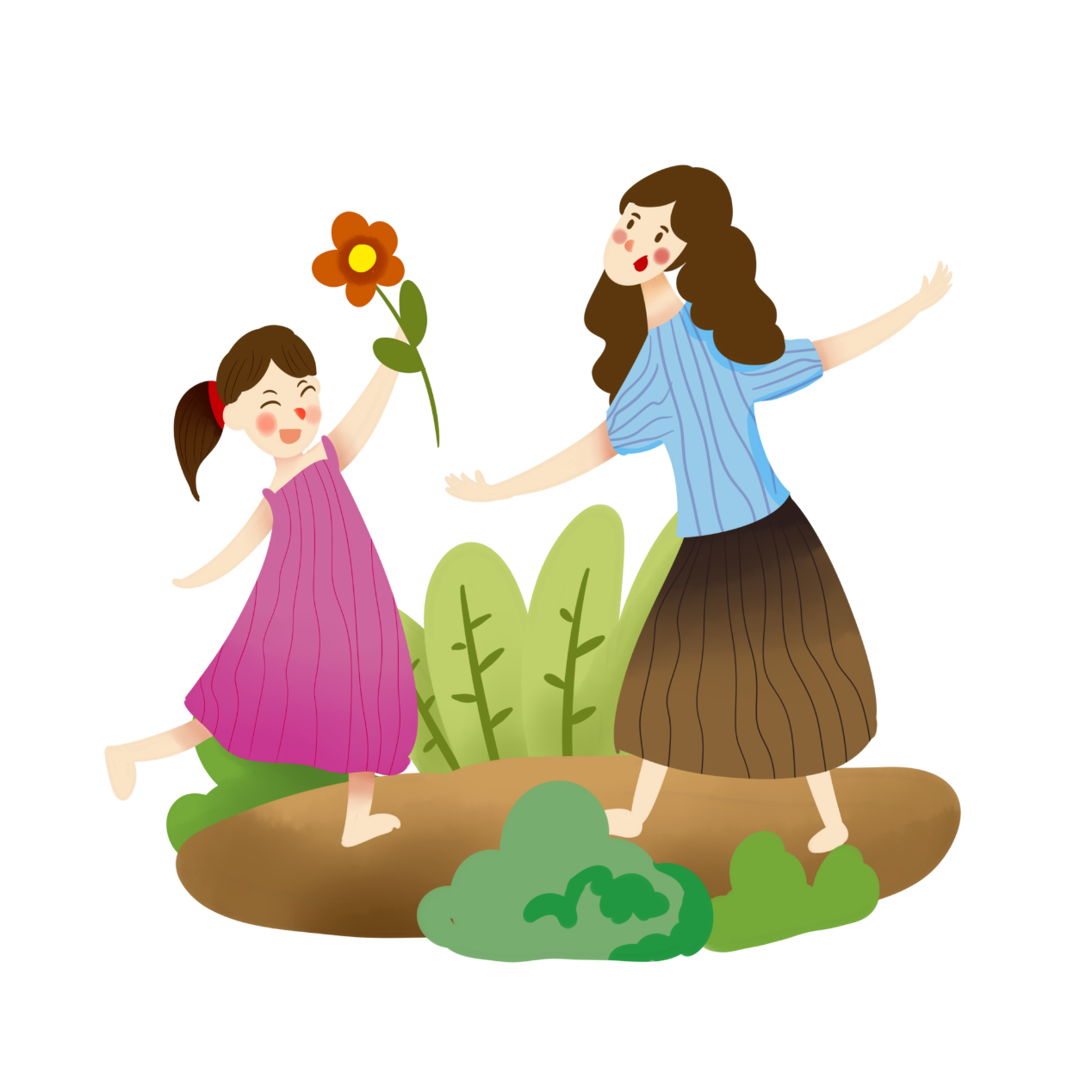 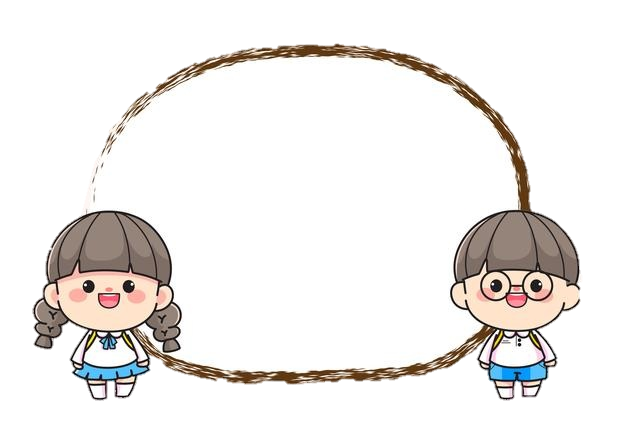 Lập kế hoạch tuần 8
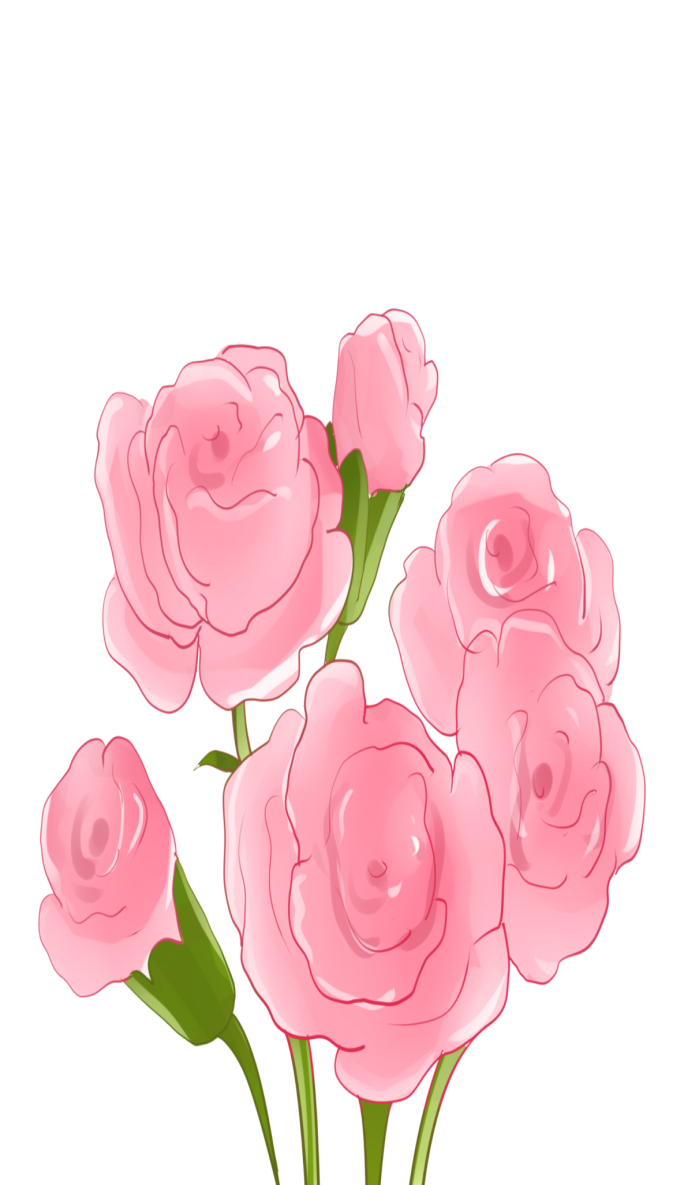 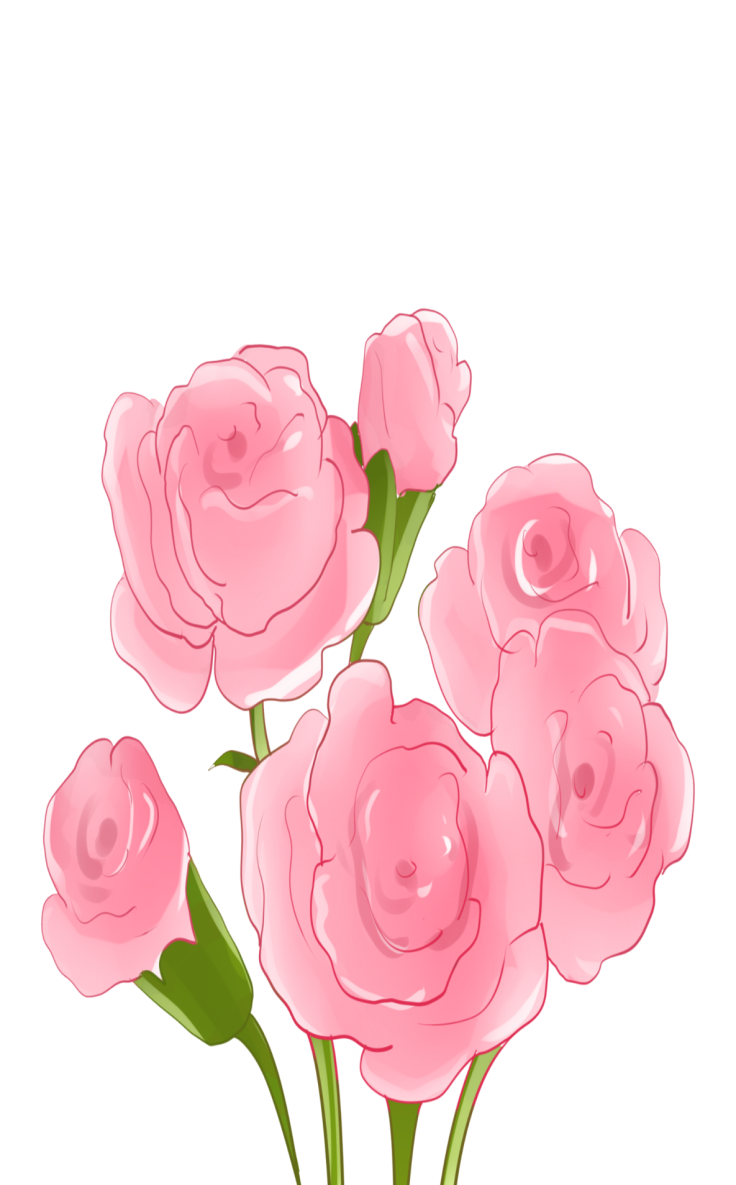 CHỦ ĐỀ:
TÍNH TRUNG THỰC
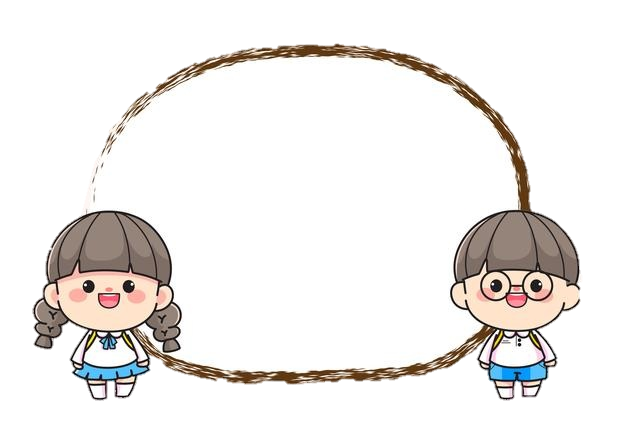 Sinh hoạt theo chủ đề:
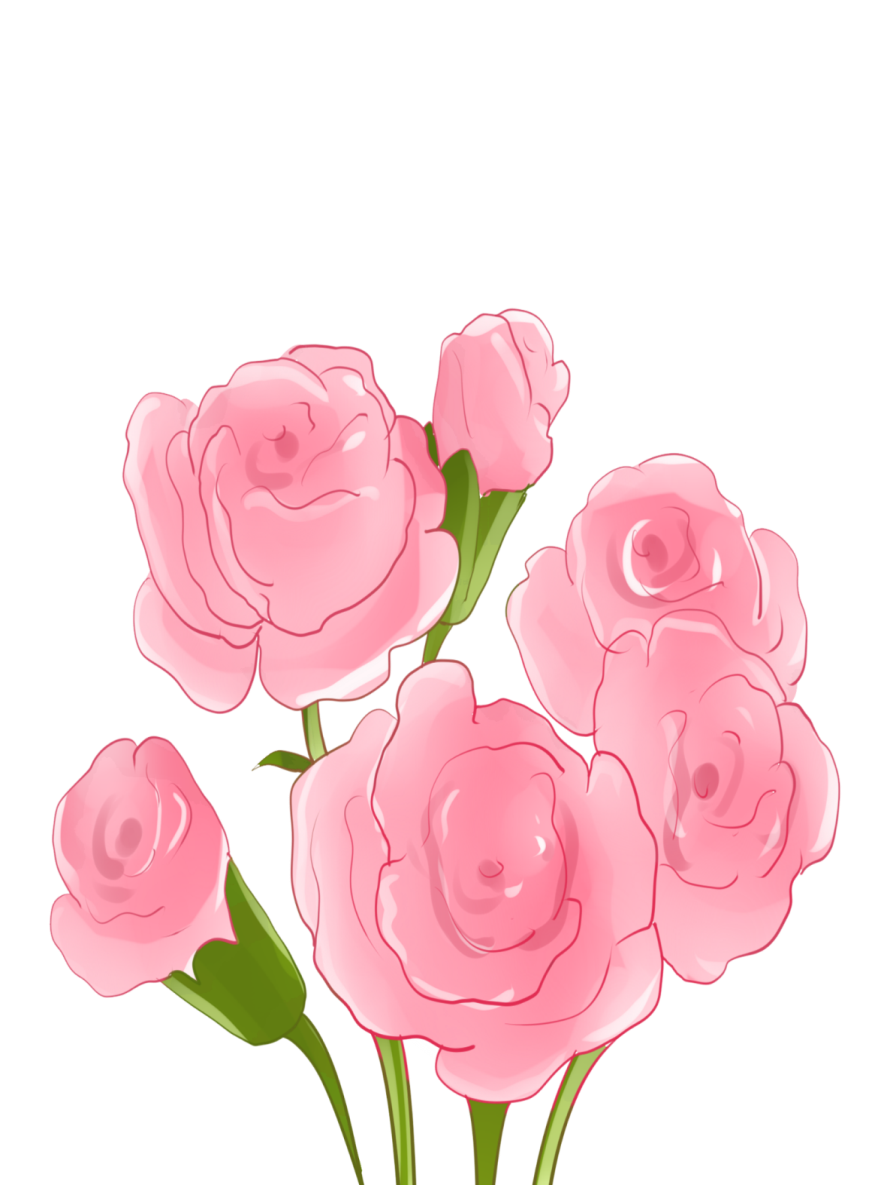 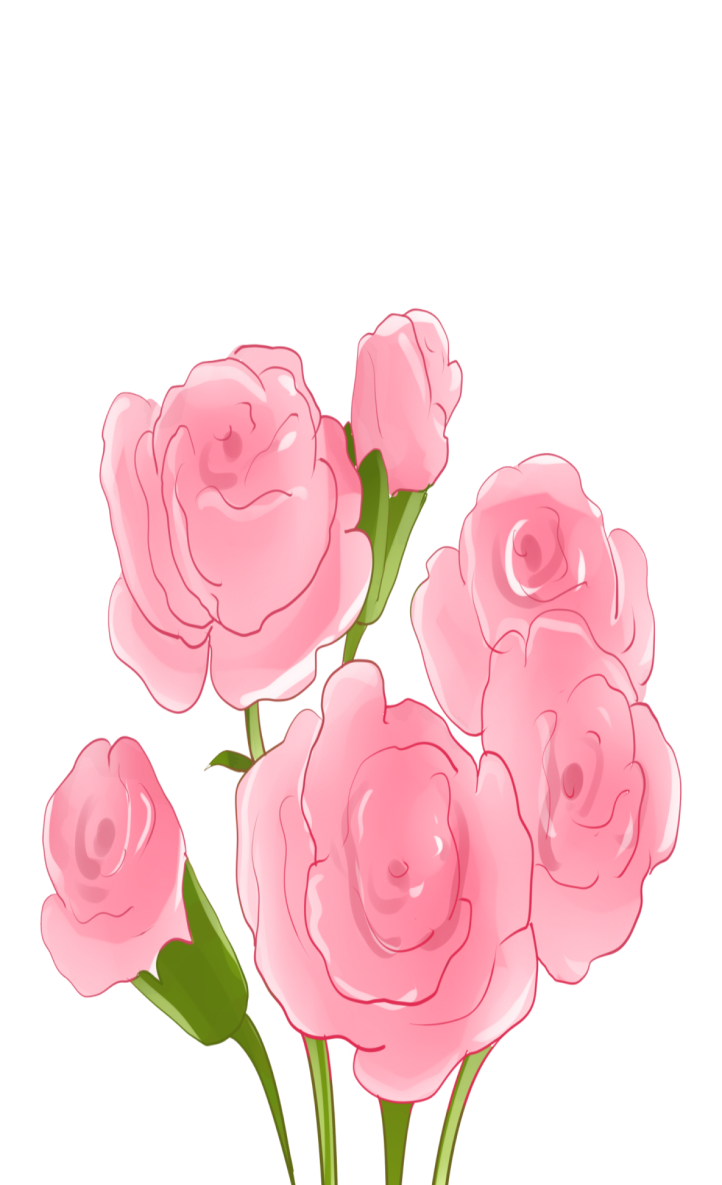 BIẾT ƠN 
MẸ VÀ CÔ
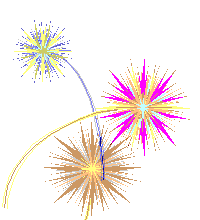 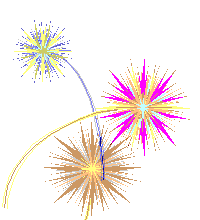 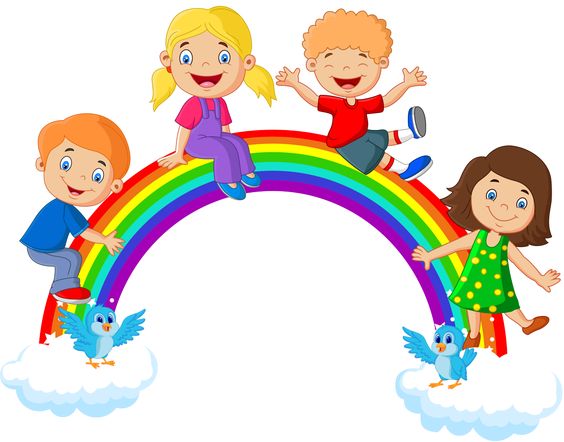 Rung chuông vàng
Lớp 5A1
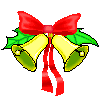 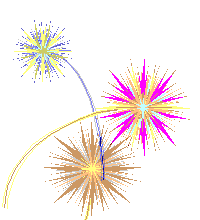 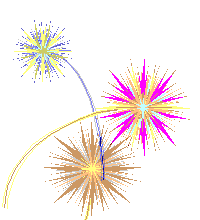 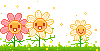 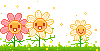 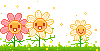 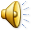 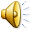 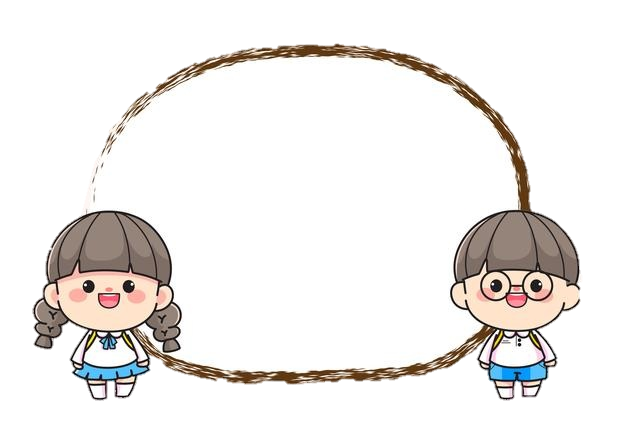 Cách chơi:
Hãy viết chữ cái 
đặt trước đáp án đúng vào bảng con
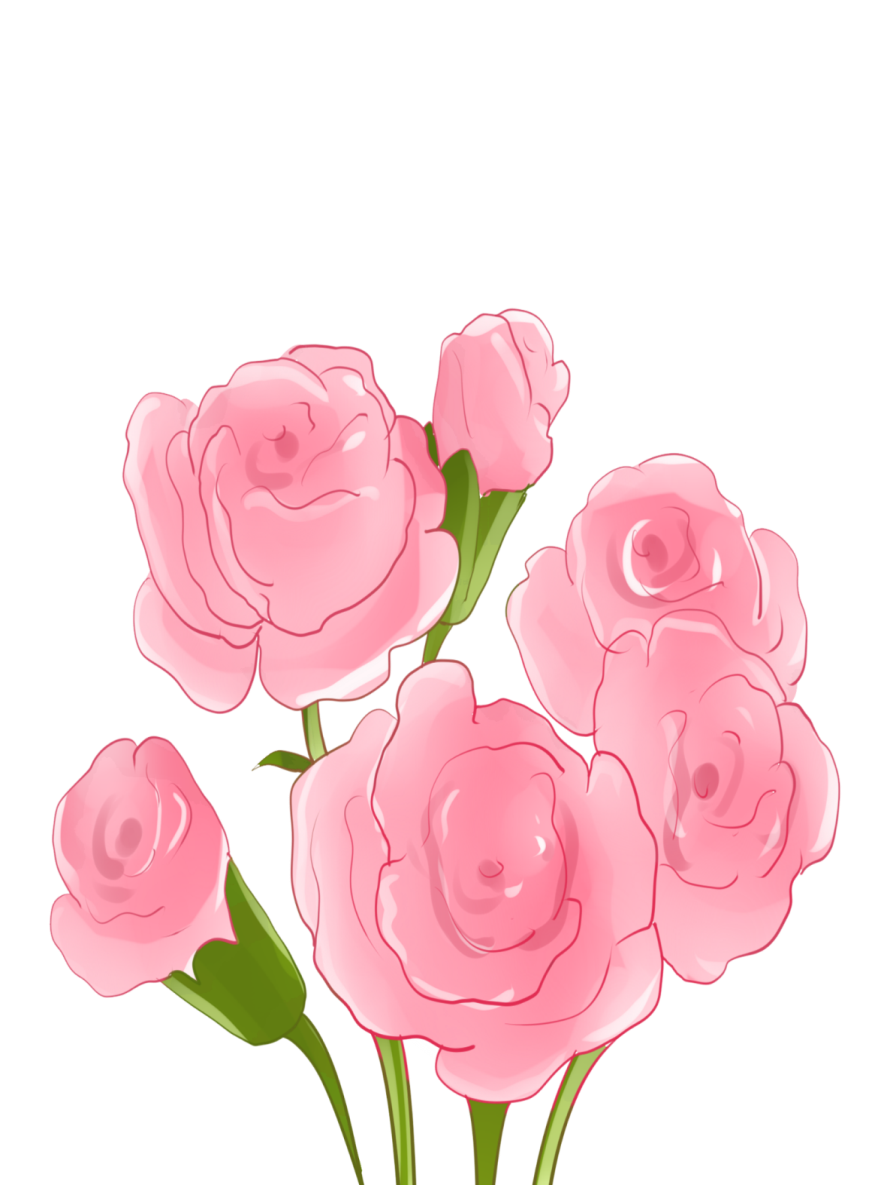 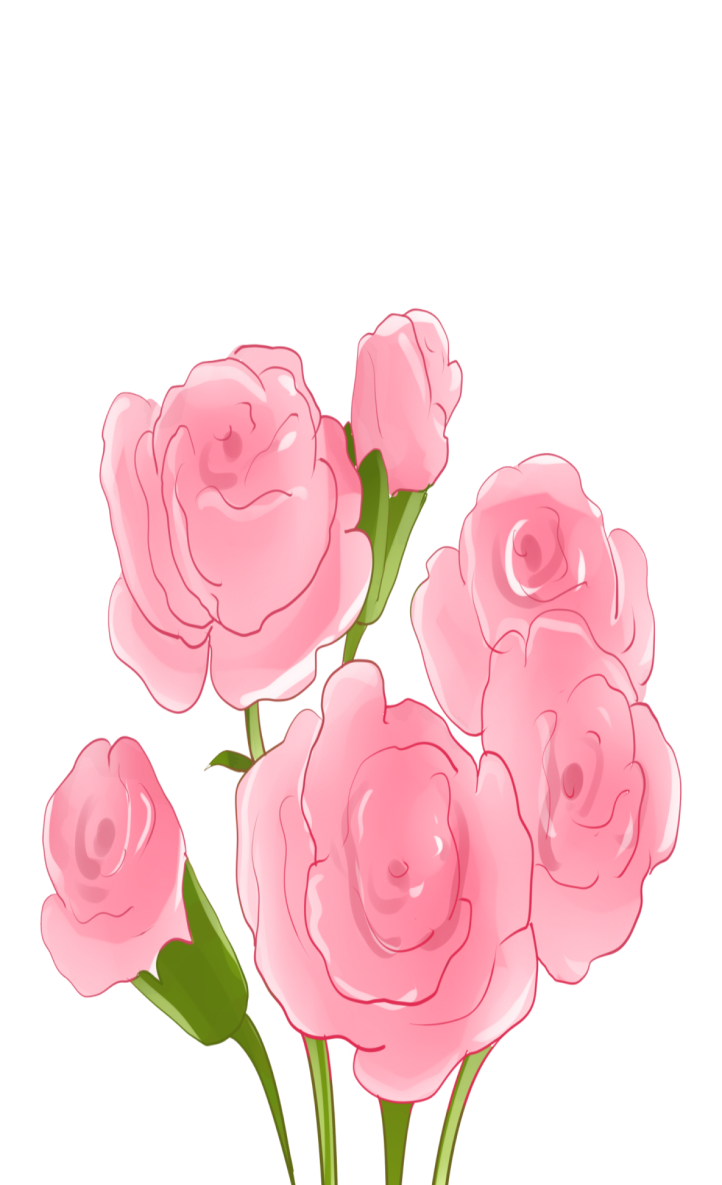 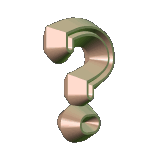 Câu 1:   Một ngày đặc biệt nhằm tôn vinh người phụ nữ Việt Nam là ngày nào?
A. Ngày 20/10
B. Ngày 8/3
C. Ngày 20/11
HẾT GIỜ
9
2
4
0
5
1
3
6
7
8
10
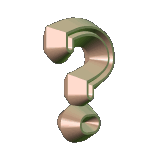 Câu 2: Đâu là trang phục truyền thống của người phụ nữ Việt Nam?
A.
Áo bà ba.
B. Áo dài.
C. Áo tứ thân
HẾT GIỜ
9
2
4
0
5
1
3
6
7
8
10
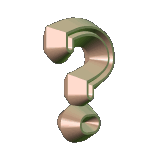 Câu 3:  Theo quan niệm của người xưa, bốn phẩm chất cao quý mà người phụ nữ phải có là gì?
A. Chăm – Dung – Ngôn – Hạnh
B. Công – Dung – Ngôn – Hạnh
C. Cần – Dung – Ngôn – Hạnh
HẾT GIỜ
9
2
4
0
5
1
3
6
7
8
10
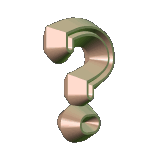 Câu 4: Một người phụ nữ 45 tuổi thì hỏi người đó có bao nhiêu ngày sinh nhật?
A. 1 ngày
B. 44 ngày
C. 45 ngày
HẾT GIỜ
9
2
4
0
5
1
3
6
7
8
10
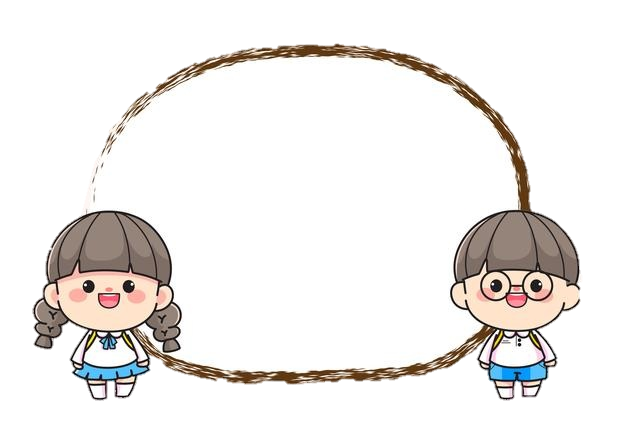 Sinh hoạt theo chủ đề:
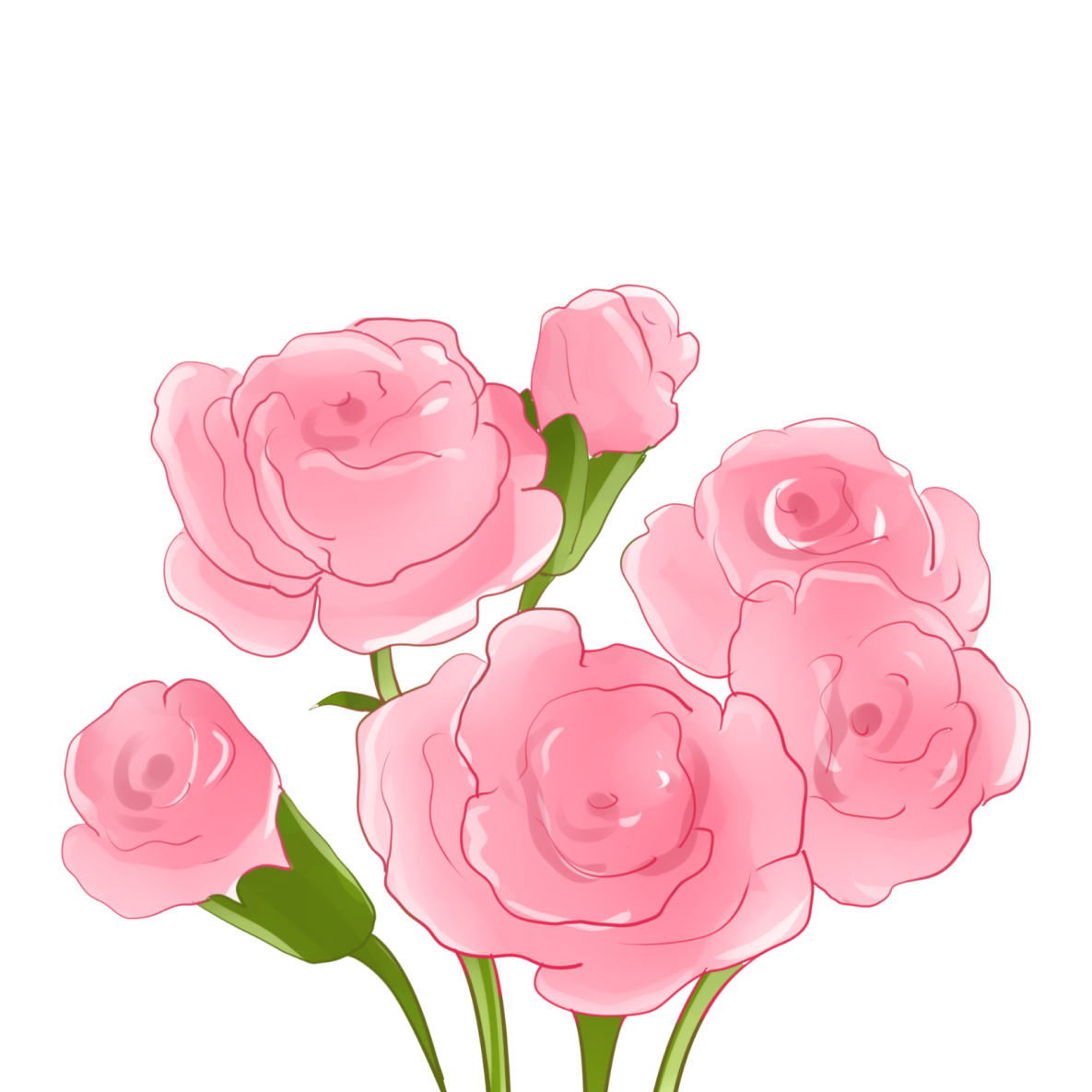 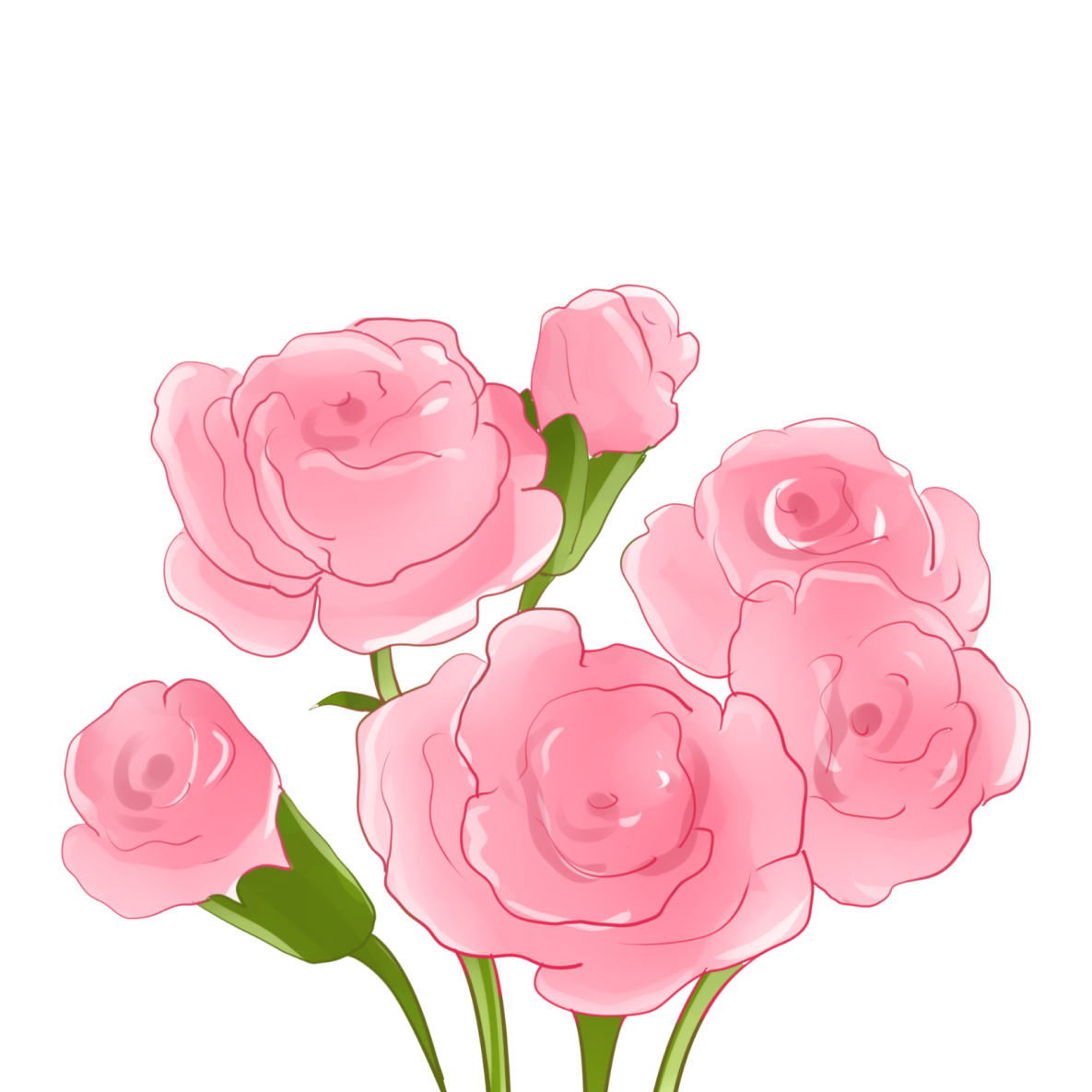 BIẾT ƠN MẸ VÀ CÔ
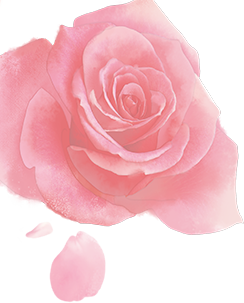 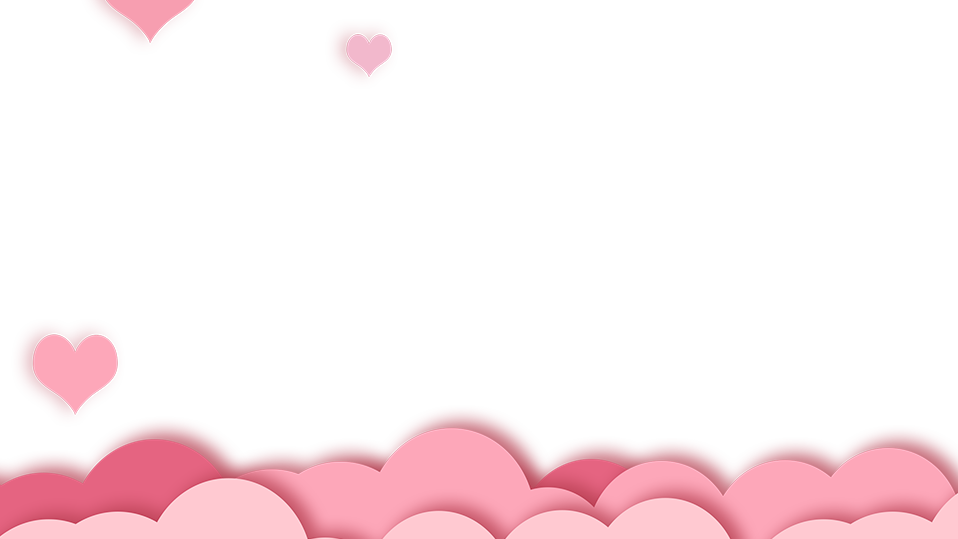 CHUÙC MÖØNG NGAØY 20-10
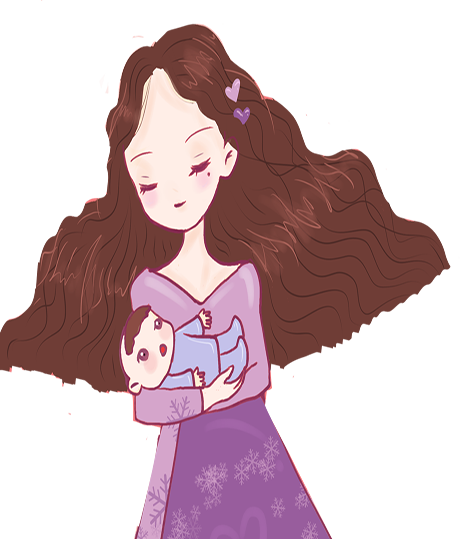 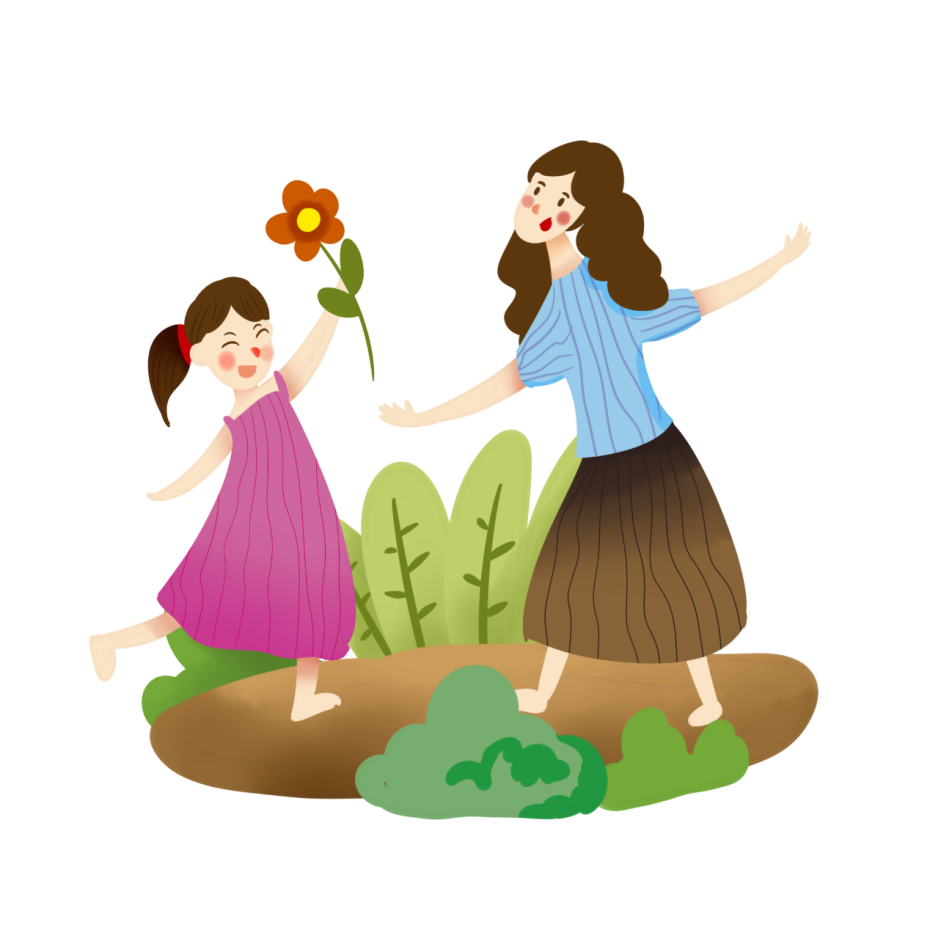 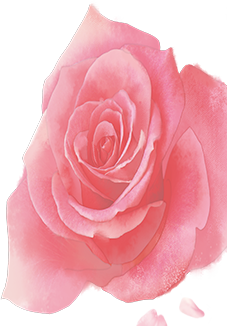